EUCARDEmittance discussion
EUCARD – ANAC WP11.4 : Instrumentation for novel accelerator

First Collaboration Meeting
Frascati 8-9 March 2010
Plasma photoinjectorElectron beam parameters
Transverse dimensions 		=1-2 mm
Divergences				=2-3 mrad
Bunch duration			=1.5 fsec
Bunch charge				=10-100 pC
Energy					=50-200 MeV
Energy spread				> 1%
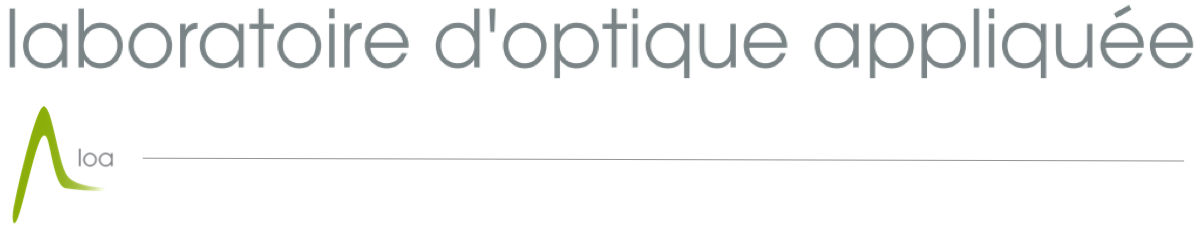 Palaiseau - FRANCE
On the Control of e-Beam Parameters 
with Laser Plasma Accelerators
victor.malka@ensta.fr
V. Malka, J. Faure, C. Rechatin, O. Lundh, A. Ben Ismail, J. Lim, 
Laboratoire d’Optique Appliquée, ENSTA-Ecole Polytechnique, CNRS, 91761 Palaiseau, France
E. Lefebvre, X. Davoine
CEA/DAM Ile-de-France, France
A. Lifschitz
LPGP, CNRS- University of Orsay, France
Partially supported by CARE/FP6-Euroleap/FP6-Accel1/ANR-PARIS/ERC contracts
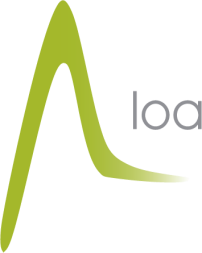 Frontiers in Intense Laser-Matter Interactions Theory, Garching, Germany – March 1-3  (2010)
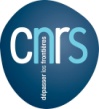 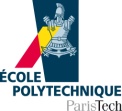 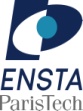 UMR 7639
http://loa.ensta.fr/
4
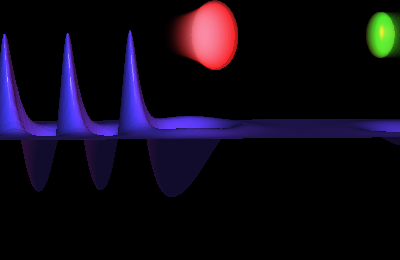 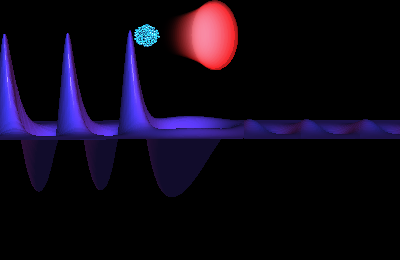 Pump beam
Injection 
beam
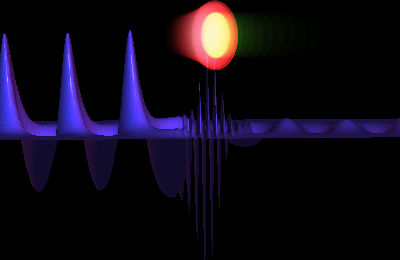 Trapped electrons
Beatwave
Wakefield
Acceleration phase
Injection phase
Acceleration phase
Controlling the injection
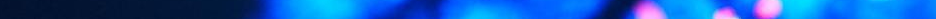 A second laser beam is used to heat electrons
Ponderomotive force of beatwave: Fp ~ 2a0a1/λ0       (a0 et a1 can be “weak”) 
Boost electrons locally and injects them INJECTION IS LOCAL and IN FIRST BUCKET
E. Esarey et al., PRL 79, 2682 (1997), G. Fubiani et al., PRE 70, 016402 (2004), 
H. Kotaki et al., PoP 11 3296 (2004), J. Faure et al., Nature (2006)
Experimental set up
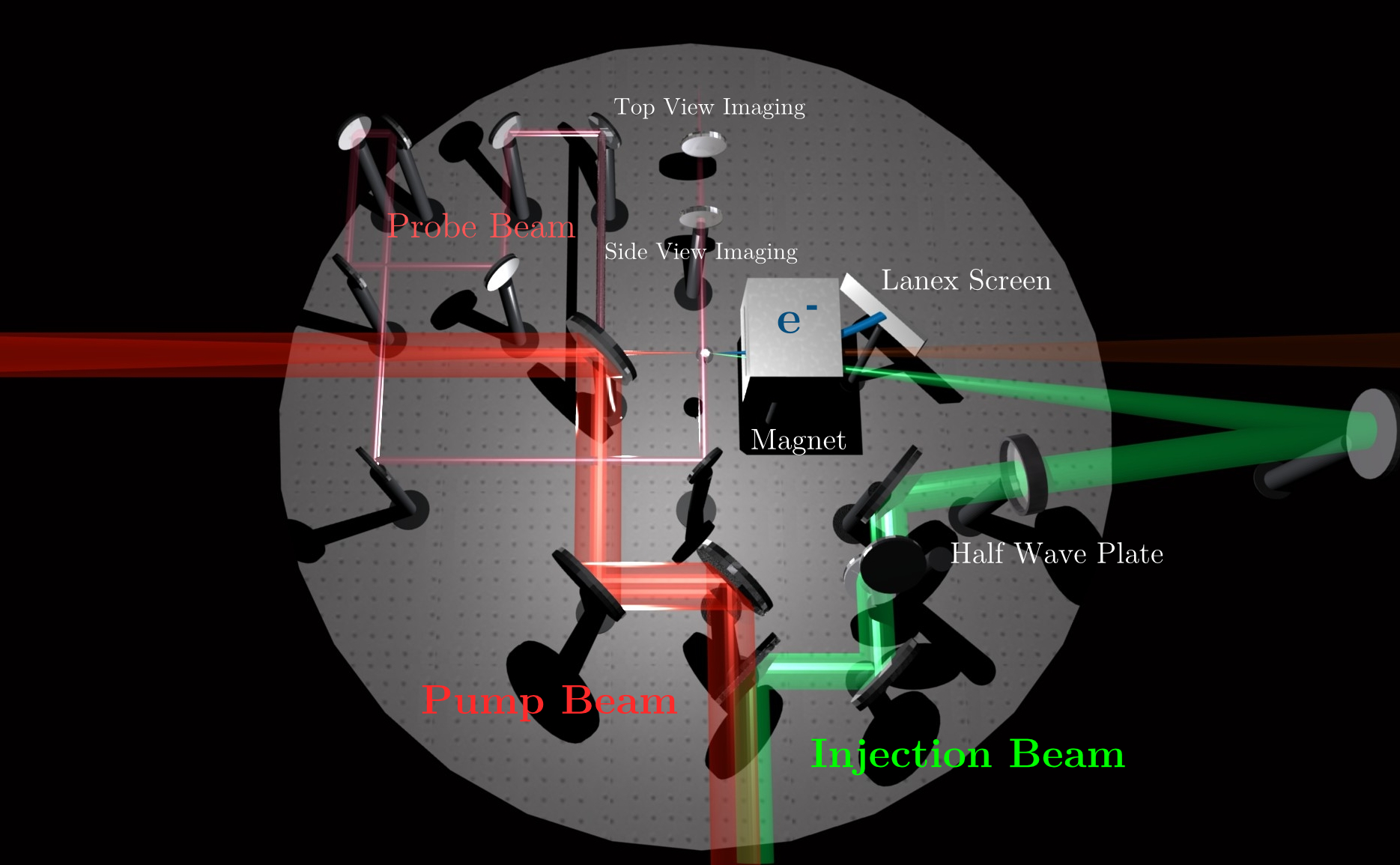 Very stable quasi-mono energetic electron beam
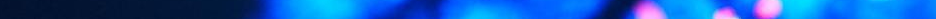 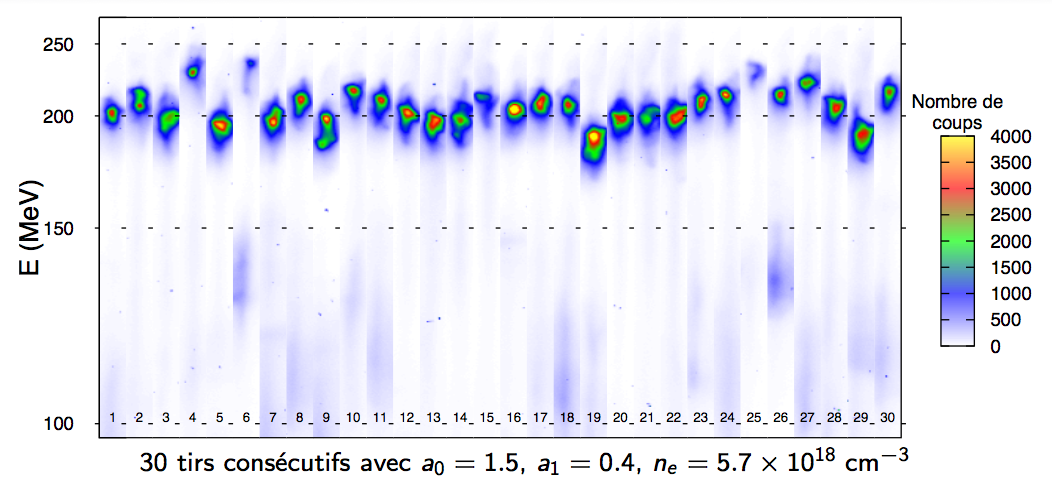 Nb: very few electrons at low energy
dE/E=5% limited by the spectrometer
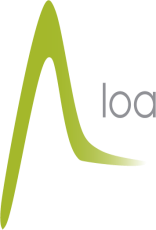 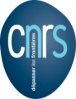 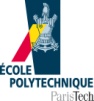 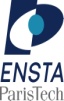 UMR 7639
http://loa.ensta.fr/
7
1% energy spread beams
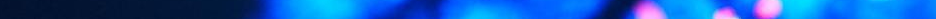 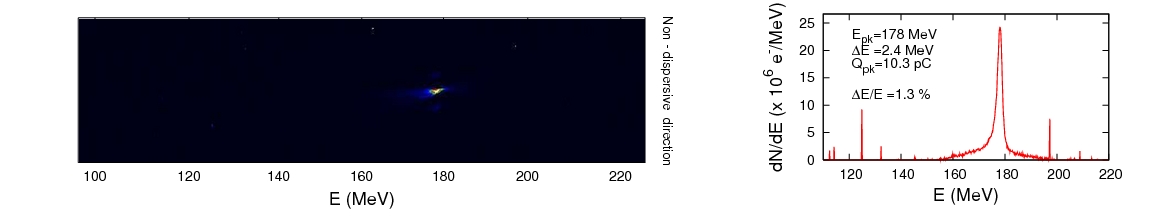 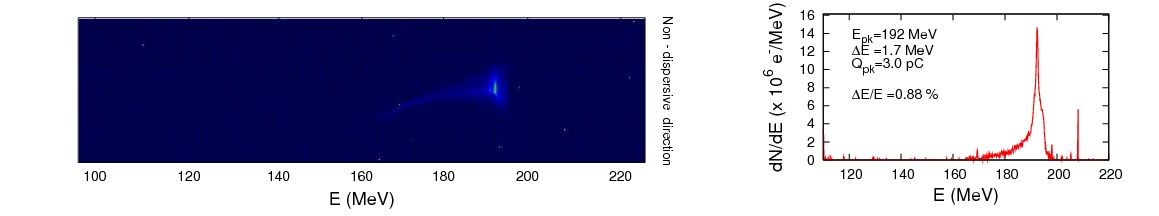 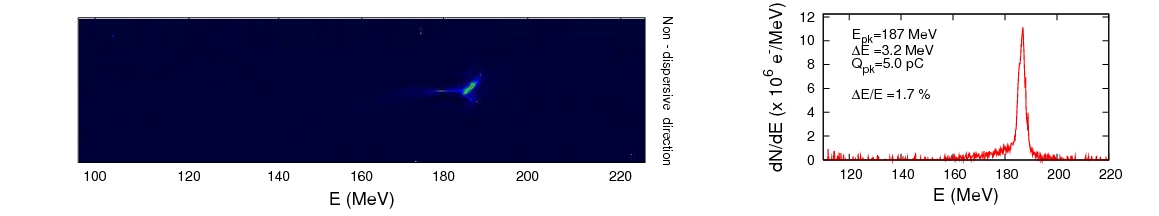 C. Rechatin et al., PRL, 102,  164801 (2009)
8
quadripoles
Permanent dipole
LANEX screens
Gas jet
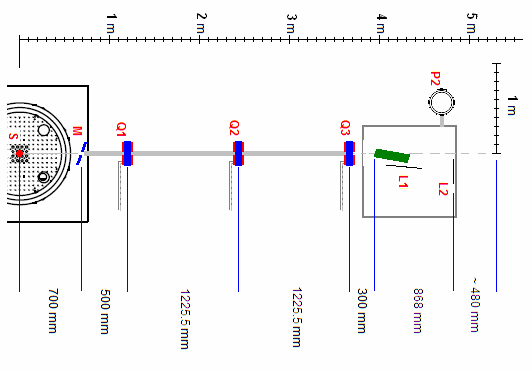 transport / focusing
dispersion / imaging
Resolution < 1 % expected
High resolution electron spectrometer
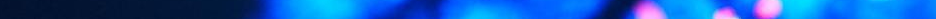 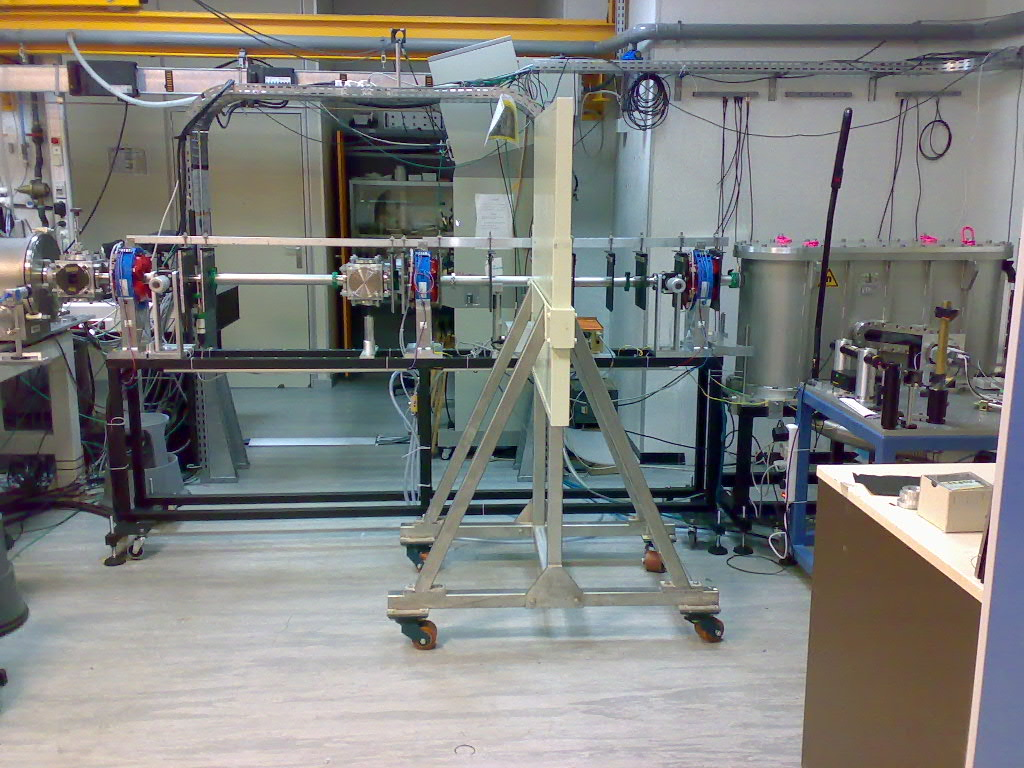 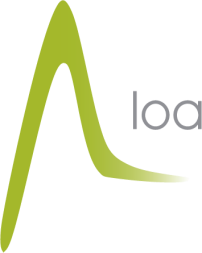 In collaboration with A. Specka, H. Videau
LLR, CNRS, Ecole Polytechnique
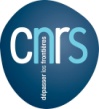 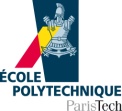 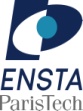 UMR 7639
http://loa.ensta.fr/
Frontiers in Intense Laser-Matter Interactions Theory, Garching, Germany – March 1-3  (2010)
9
Low energy emittance measurements @SPARC
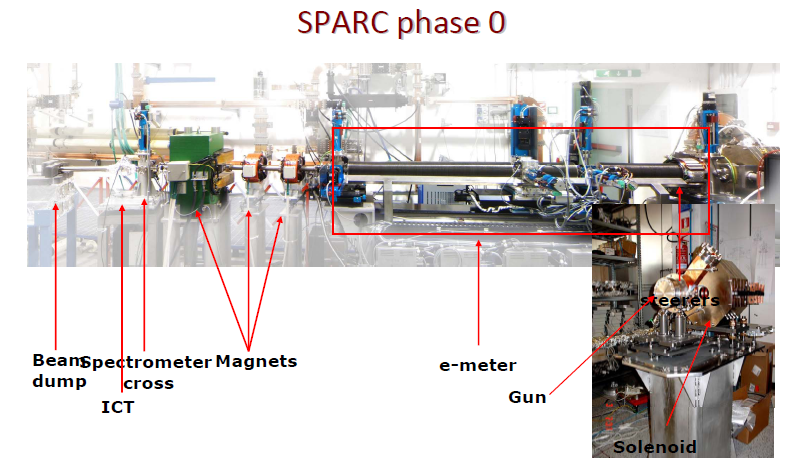 Low energy emittance measurements @SPARC
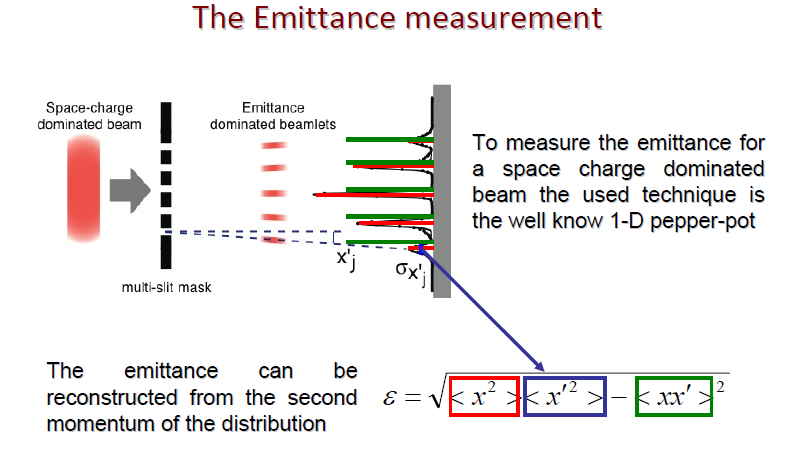 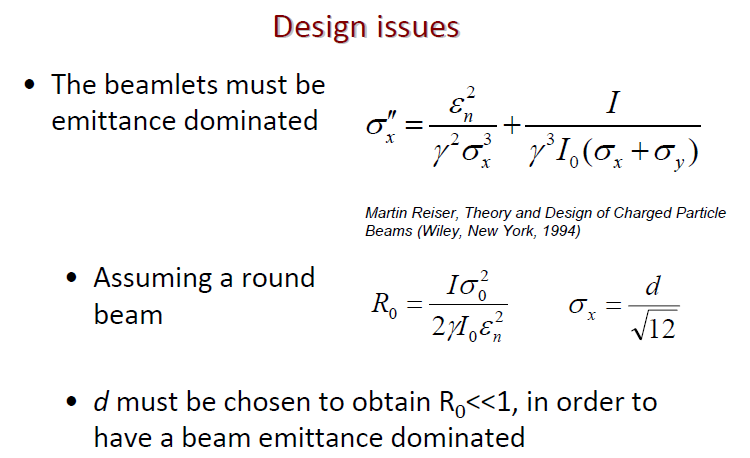 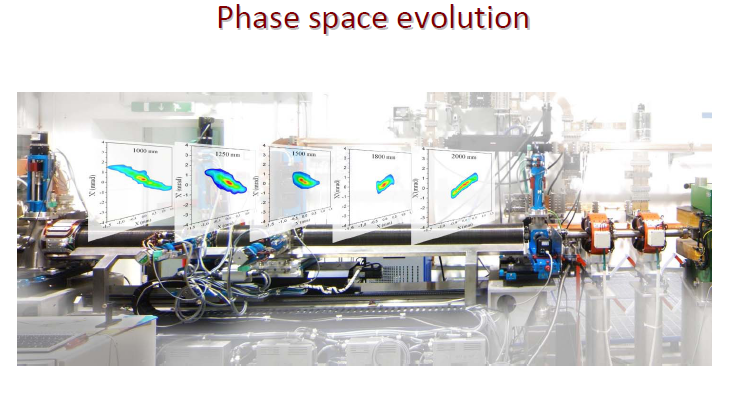 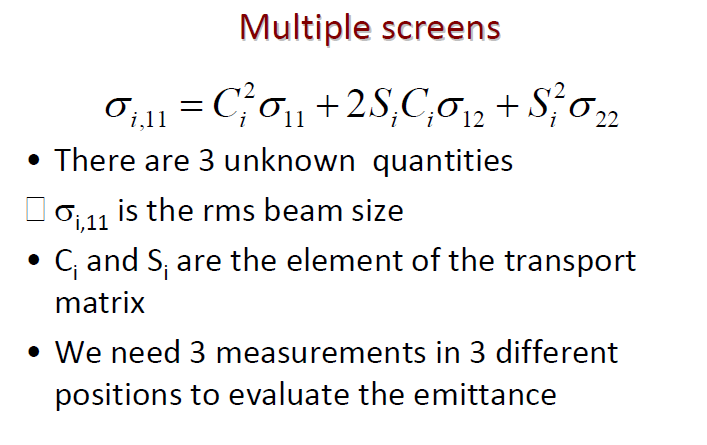 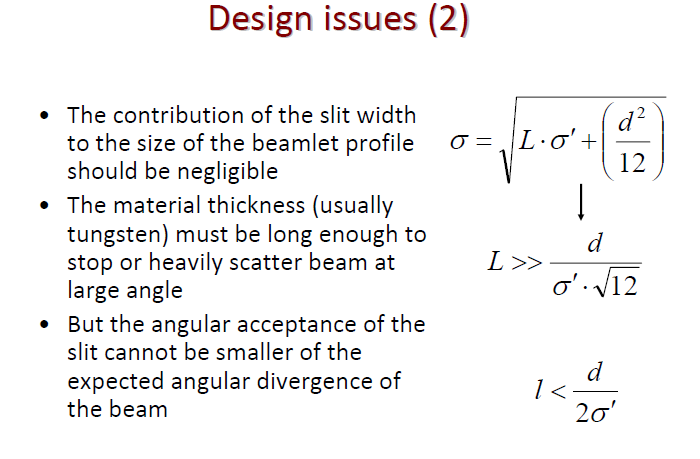 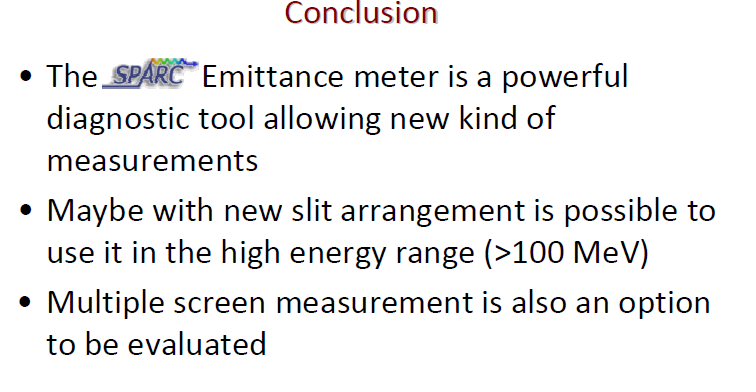 LIFE Temporary Spectrometer (2010)
Will discuss these points, showing studies for the 2010 preliminary spectrometer for PlasmonX
         Dedicated detector under design
Magnet
Mostly recycled material:
 Magnet spare of SPARC
 Scintillating fibers from NA62
 electronic board borrowed from ISS
Beam line
detector
Lanex vs Scintillating fibers
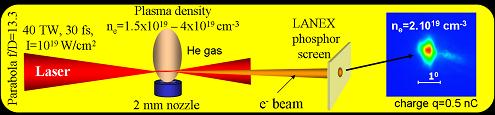 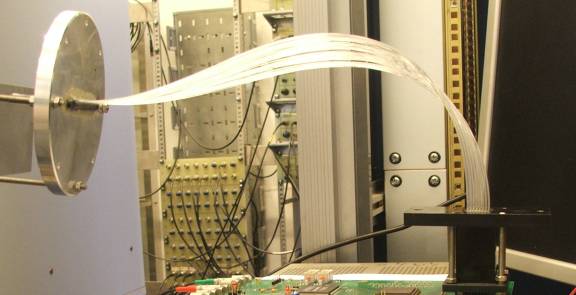 Fibers detector
PMT
LANEX
Pros
Easy to deploy 
Extremely small position resolution
Two dimensional
Works in vacuum
Cons
Difficult to read for large areas
Frequent alignment needed
Sensitive to radiation 
Linearity in charge  for high energy particles?
Pros
Insensitive to radiation
Easy to integrate in a DAQ 
Flexible in shape
Works in vacuum
Calibration required only once
Cons
Lot of electronic channels (expensive)
Low space resolution
64 channels Prototype
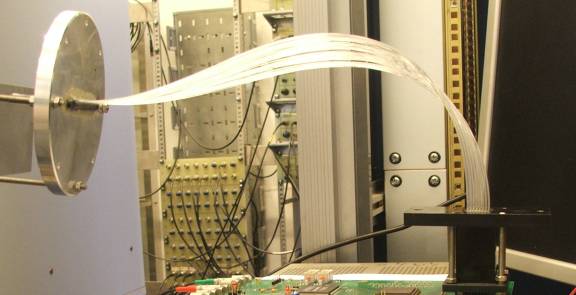 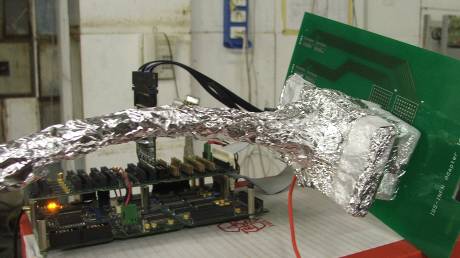 Test Beam @ Frascati BTF
UPSTREAM position monitor
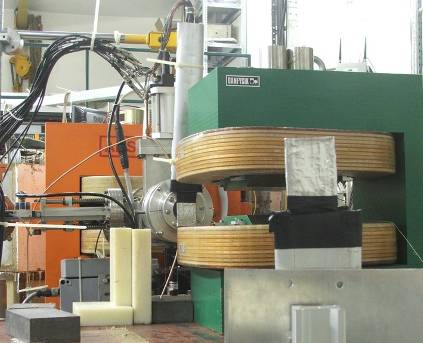 DHSTB02
DANFYSIK
DOWNSTREAM
Position monitor
(or prototype)
09/03/09
Projected Emittance Measurementwith QSCAN
Projected Emittance Measurementwith QSCAN
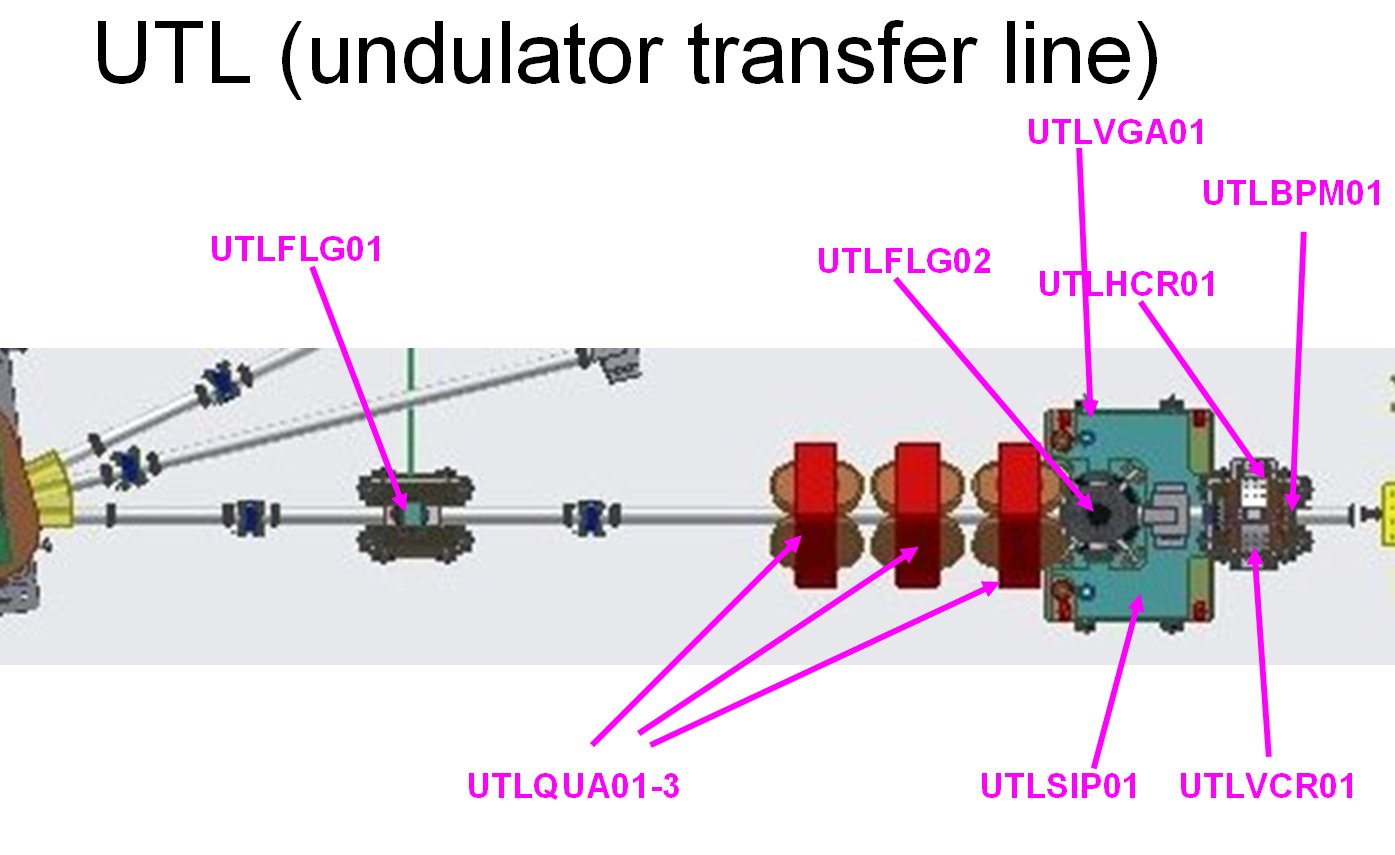 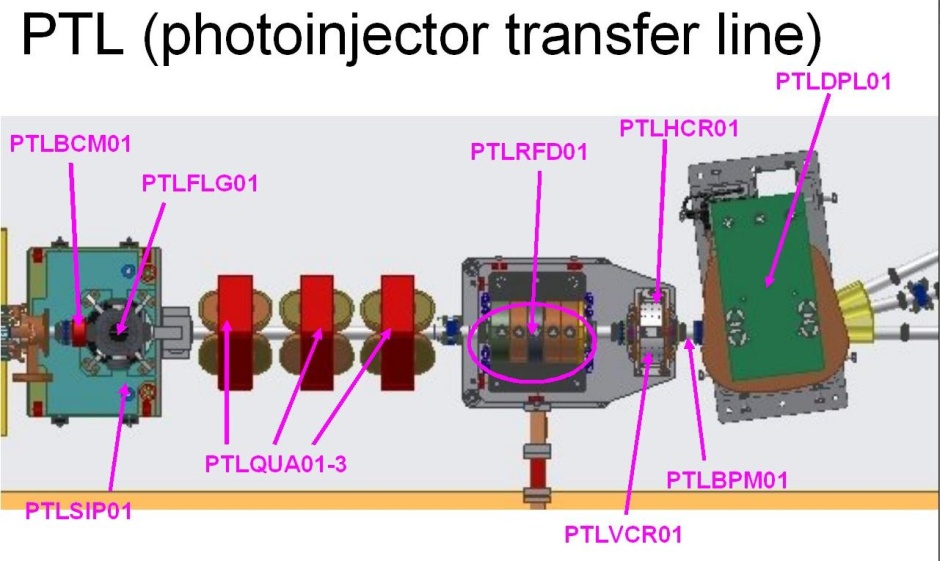 Measurement 
flag
Evaluation 
flag
PTLQUA01-03 
vary as a doublet
(|IQUA02|= |IQUA03|)
or 
Single quad meas.
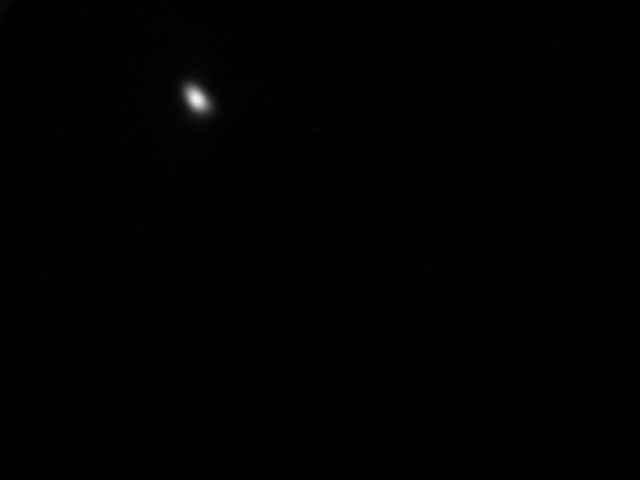 Usually set at 0 A
Quadrupole Scan Technique
Principle
with a well-centered beam, the beam size is measured as a function of the quadrupole field strength
Ldrift1
Ldrift0
Lq2q1
Lq3q2
Each raw corresponds
to a different current
M. Minty, F. Zimmermann 
Measurement and Control of Charged Particle Beams
Typical Beam Parameters
E = 170 MeV
 sg = 0.1% (non compressed beam)
 sg = 1% (compressed beam)
 s  ~ 102 mm
 s’ ~ 10 mrad
Limitations
The machine optics changes
 Well-centered beam ( alignment of quads)
 Overlapping of quadrupole fields
 Chromatic effects
Analysis of Chromatic Effects
In quadrupole scan measurements a monochromatic electron beam, 
is assumed to evaluate the projected emittance. However, for a real beam, particles have an energy spread, sg, different from zero.

Being ε0, x0, x′0, the emittance, the position and the divergence just before
the first quadrupole, the geometrical emittance after the quadrupole is
from single quad
sx is the transverse dimension at the entrance at quadrupole.
Comparison with Measurements
The measured emittance values for the two quadrupoles configuration are systematically higher than those measured in single quadrupole one.
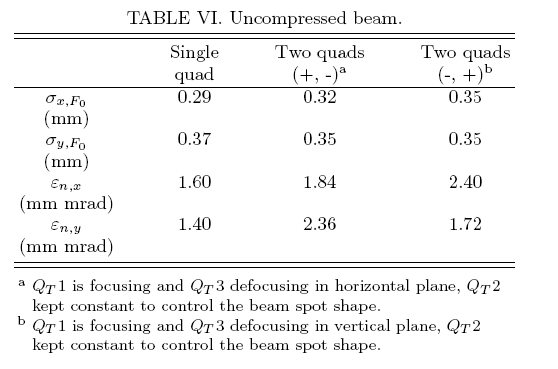 They show the same asymmetry highlighted by simulations, i.e. the emittance results higher in the plane where the first quadrupole is defocusing. 

This means that also for uncompressed beams second order effects might affect the measurement.
Is it possible to cancel echr?
In the two quadrupole emittance measurement, a possibility is to choose the quadrupole setting to cancel the contribution to the emittance increase. In particular assuming that the σx4 term is dominant, one can choose K1=k1l1 and K2=k2l2 such that
Condition for achromatic doublet.
Second order effects can affect the quad-scan emittance measurement at SPARC especially in case of large energy spread and and large spot size
 Is it possible to realize experimentally an achromatic doublet for emittance measurement?
 Could the large spot size and divergence affect the two quad measurement (when the first quad is defocusing) giving a non-linear transport?
Conclusions
We need new emittance measurement set up for plasma generated beam 
Possible solution is the use of quads to change the starting condition and measure with multiscreen or pepper pot technique
Or Multislits with long propagation drift